艾菲爾鐵塔
La Tour Eiffel
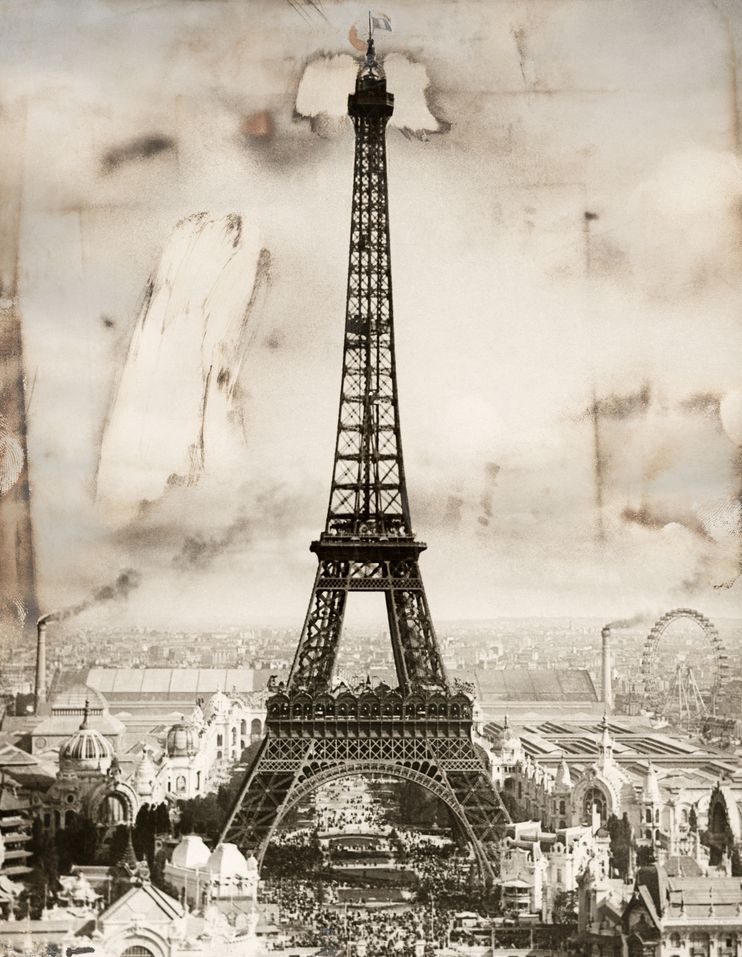 法國文化象徵之一，巴黎城市地標之一，巴黎最高建築物，得名自其設計師居斯塔夫·艾菲爾，屬於世界建築史上的技術傑作。
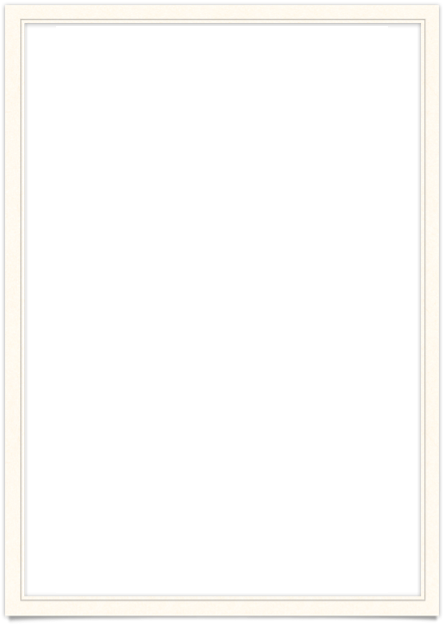 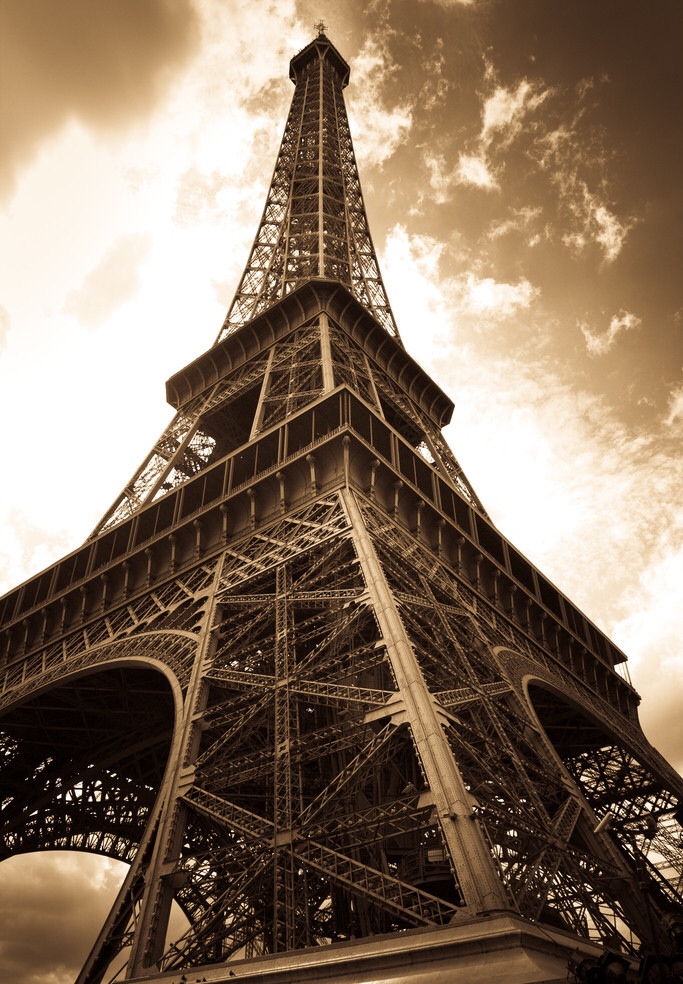 艾菲爾是道地的生意人與工程師，在1889年巴黎世界博覽會的主辦單位委託他建造一座俯瞰戰神廣場的紀念塔時，他已經是著名的鐵道橋暨火車站建築師了。

艾菲爾的一名助理畫了一幅草圖（因為艾菲爾非常不擅於畫圖）。草圖上有一座塔，看起來就像在高架鐵道橋上的高壓電塔，也頗像油井的塔架。之後一切就由風來決定了。

艾菲爾的合約中明訂，目標是建造當時史上最高的建築物，高度300公尺。建造這座塔的挑戰在於不能讓強風將它吹倒。畢竟在1879年時，一陣強風把蘇格蘭的一座鐵道橋吹翻了，導致一列火車與75名乘客落入泰灣。
你所不知道的愛菲爾鐵塔
La Tour Eiffel艾菲爾鐵塔，艾菲爾鐵塔高320公尺，建築設計最著名的是防範強風吹襲的對稱鋼筋設計，兼具實用與美感考量。建於1889年，由建築師艾菲爾所設計，全塔高307米是巴黎及法國的標誌，塔樓分三層，一、二樓有餐廳、咖啡座等，三樓是眺望台，在以大晴天的日子裡，可從此遠眺，70公里以外的巴黎近郊地區。
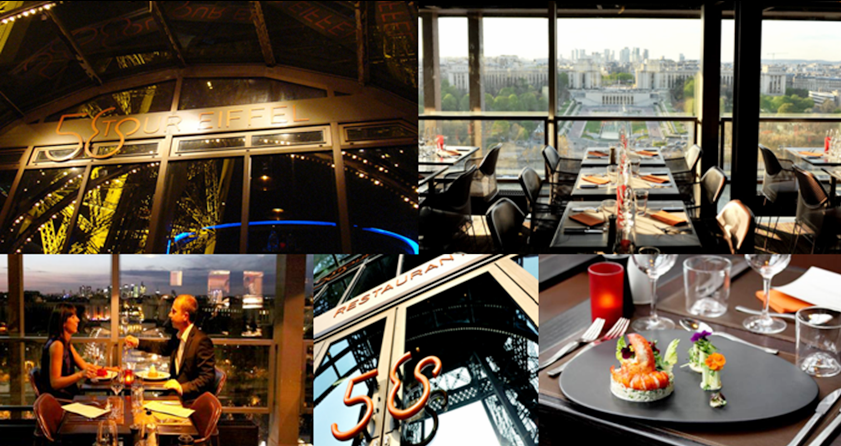 鐵塔有許多有趣的數字，在風速時速120公里下，鐵塔的最高點會有左右16公分的擺動，但站在鐵塔上的人不會感覺出來，在攝氏40度的天氣下，它會「長高」26公分，這是熱脹冷縮的原理。
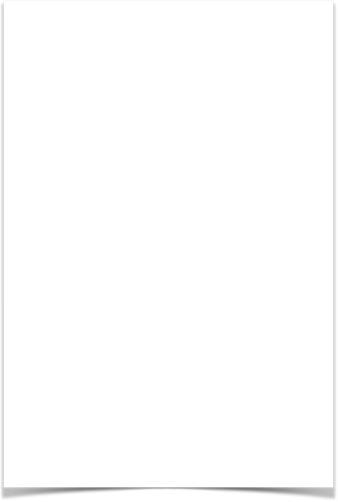 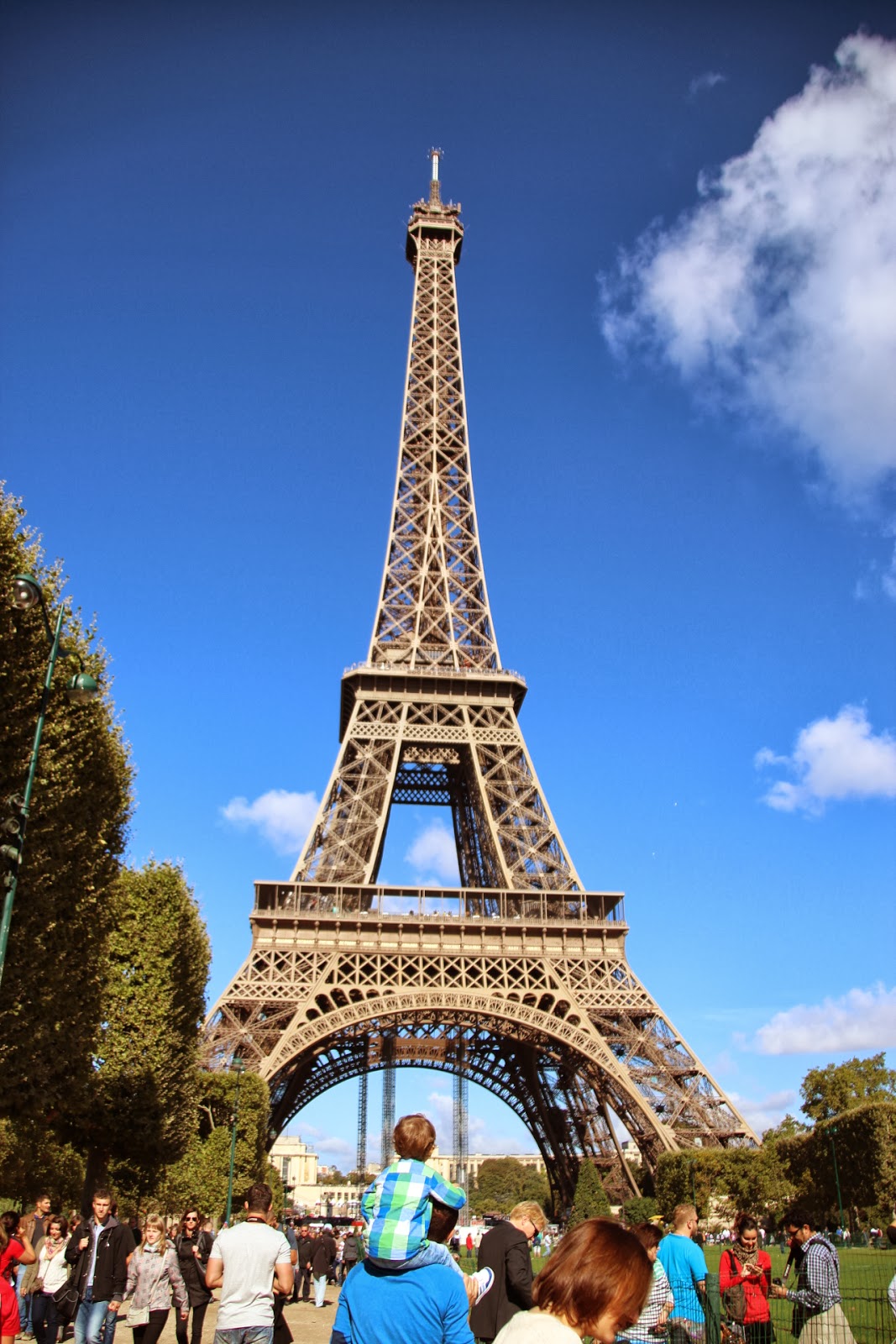 美的化身
巴黎鐵塔是非常著名的建築物，它遙遙對著凱旋門，站在巴黎鐵塔的正下方，環顧四方撐開的鐵架，仰望直升天空的電梯，才感受到原來它是一座如此壯觀的建築。高雅的線條，棉密的鋼架結構，巴黎鐵塔一直是吸引著小鬼的大磁鐵，多少畫家曾將它帶入筆下，鎂光燈也不停的在它身旁閃爍，做為花都的地標可以說當之無愧。
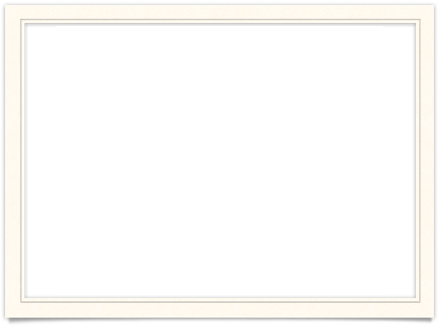 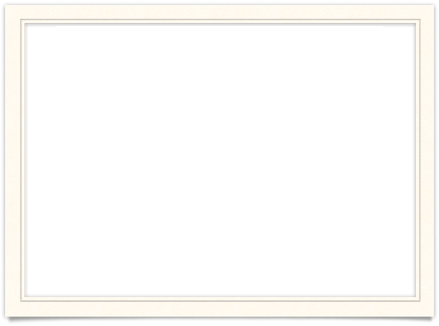 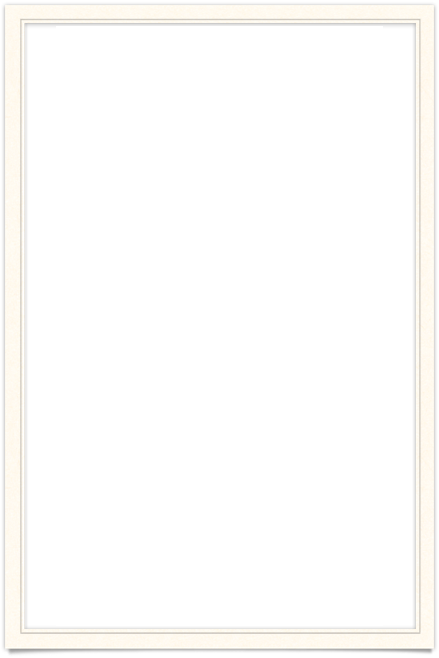 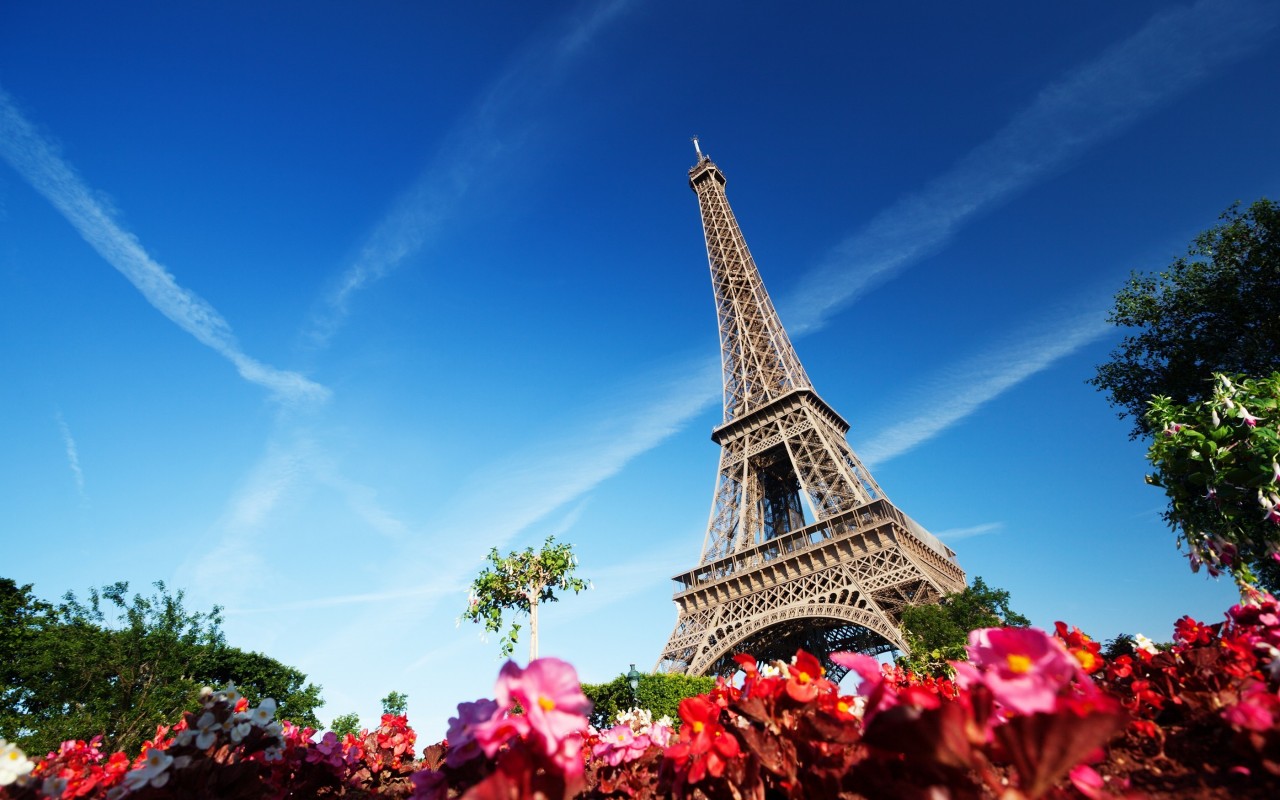 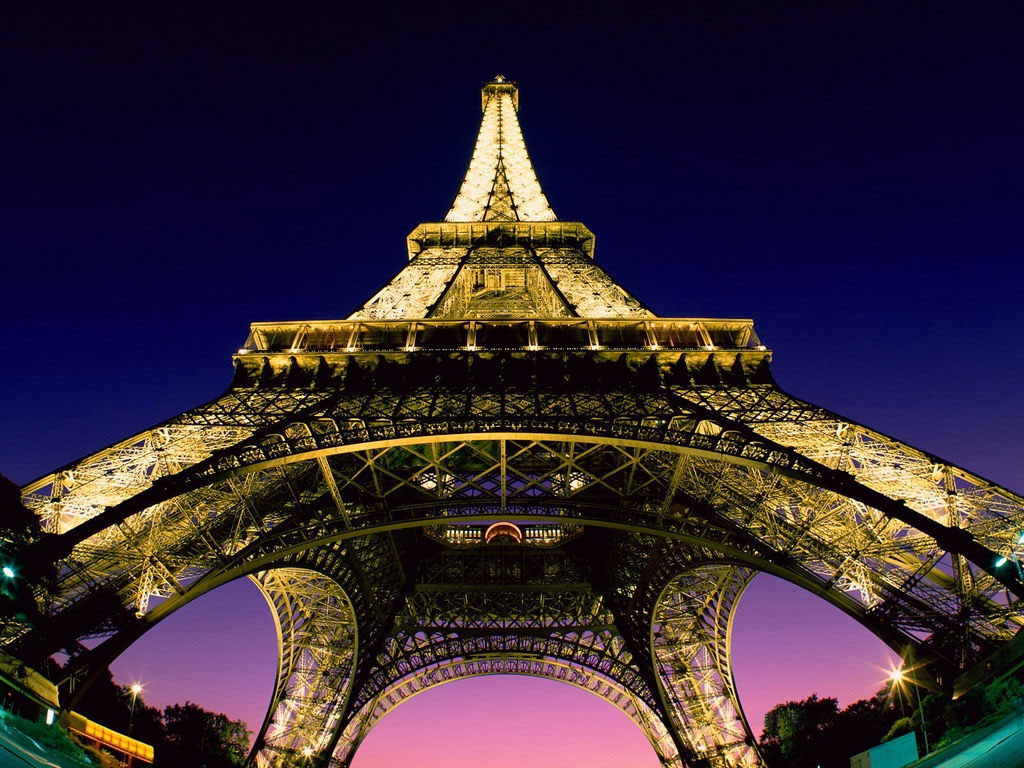 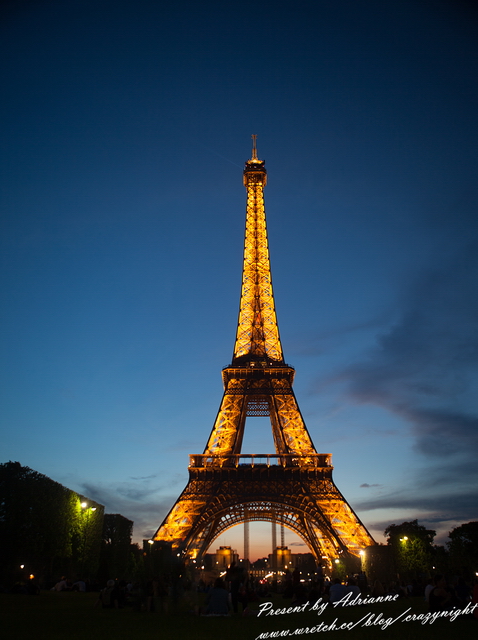 精神象徵
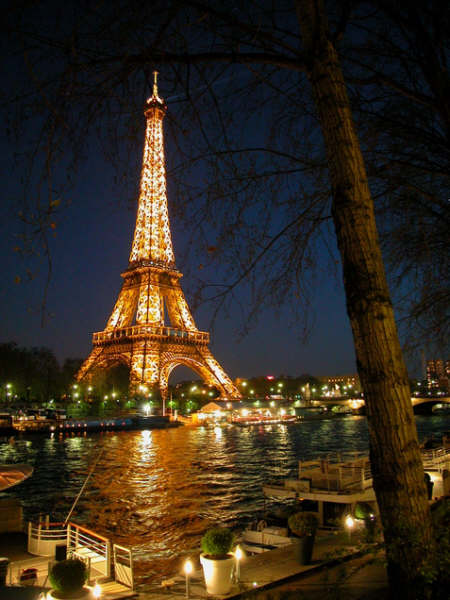 艾菲爾鐵塔 ，如今已成為巴黎的精神象徵，無論從哪一個角度均可以看到艾菲爾鐵塔，夜景的艾菲爾鐵塔更是美麗動人，若你有勇氣可以登上鐵塔頂端看看，驚險的經驗將讓你畢生難忘。 為了慶祝法國大革命百周年紀念和萬國博覽會，由艾菲爾(G. EIFFEL)設計，由電腦控制的照明設備使得白天的『鐵塔』一到晚上就變成一座『玻璃』塔，在燈光照射下玲瓏剔透，成為夜巴黎的奇景之一。
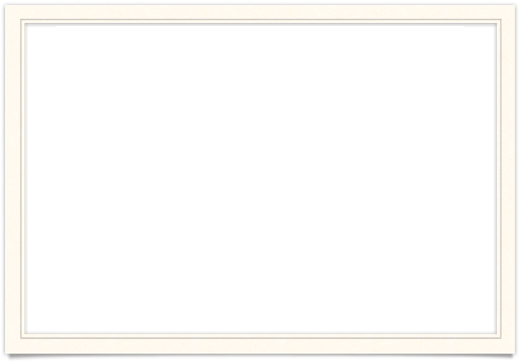 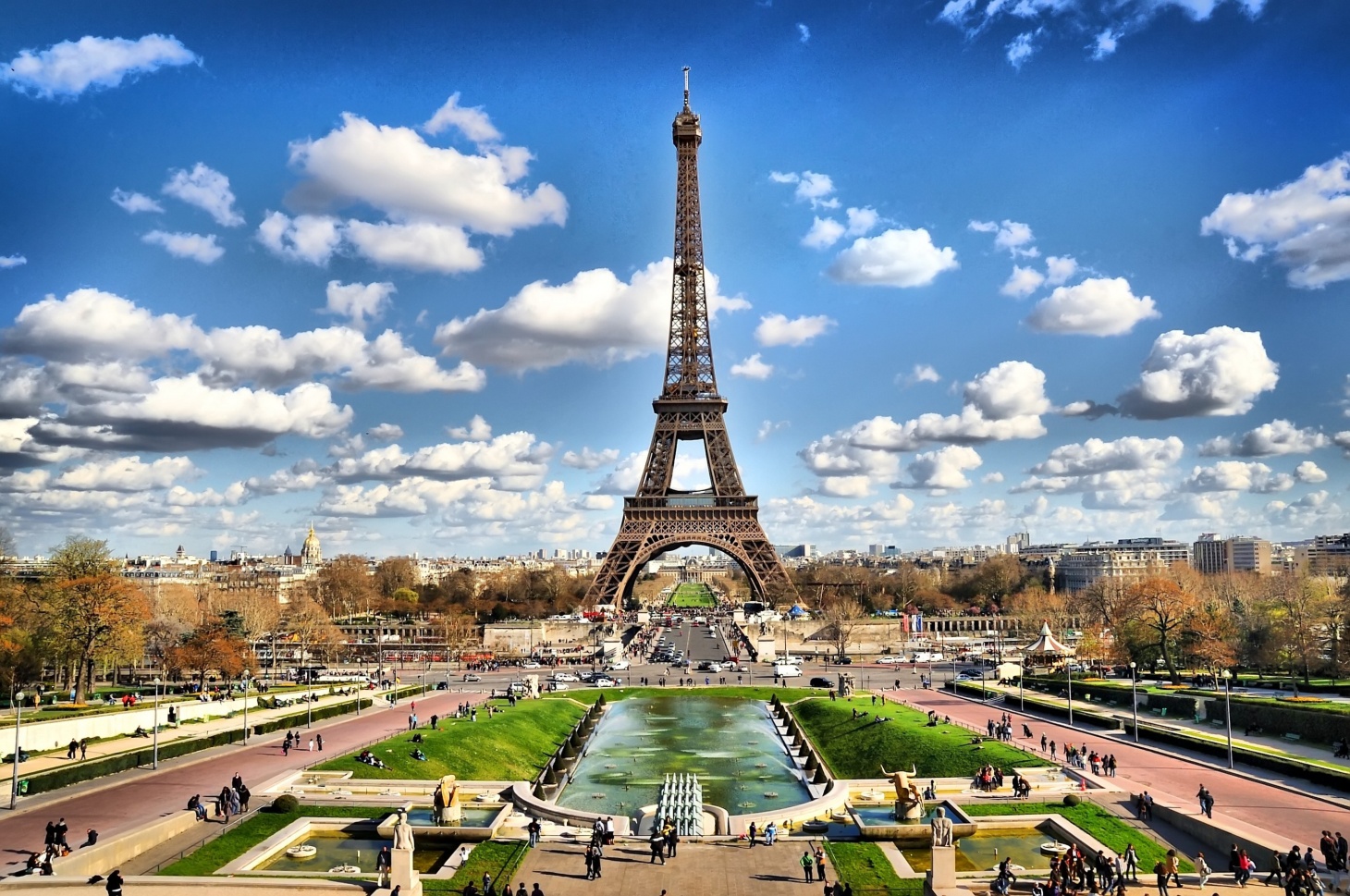 奇妙的鐵塔
艾菲爾鐵塔亦是非常著名的建築物，它遙遙對著凱旋門，在風水角度看，該塔利用了南北方向相對，凱旋門在南面，利用子午線的關係而產生磁場帶，鐵塔位於北面，是該磁場帶所生的中樞，當南北子午線發生效用時，磁場帶會將風向改變，在冬天吹東風或東北風時，便會改變為東南風，因為磁場生了風場而改變了風的方向，令到法國南部在冬天仍然天氣溫和，因此能盛產葡萄，而法國的白蘭地更是世界知名。
參考資料
https://tw.knowledge.yahoo.com/question/question;_ylt=A8tUwY0vqmxTJx8AxiCgrolQ;_ylu=X3oDMTE0cG0xbms3BHNlYwNzcgRwb3MDMQRjb2xvA3R3MQR2dGlkA1VJVFdUQzFfMQ--?qid=1507032502743
https://www.google.com.tw/search?hl=zh-TW&biw=1024&bih=672&site=imghp&tbm=isch&sa=1&ei=e61sU_nLBYWPkAWG2YDoCw&q=艾菲爾鐵塔&oq=艾菲爾鐵塔&gs_l=tablet-gws.3..0l3.61495.62353.0.62796.4.4.0.0.0.0.214.586.1j2j1.4.0....0...1c.1.43.tablet-gws..3.1.146.tjsa7U6gqak#facrc=_
http://mypaper.pchome.com.tw/isabella_yang/post/1324471345